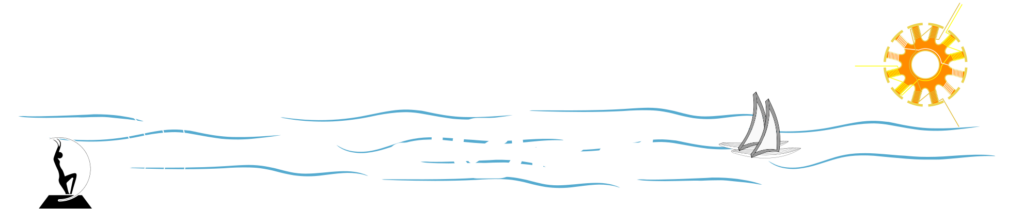 Presentation Title Presentation Title Presentation Title Presentation Title Presentation Title
Author 1 (Company), Author 2 (Company), Author 3 (Company), Author 4 (Company), Author 5 (Company), Author 6 (Company), Author 7 (Company), Author 8 (Company),
November 17-18,  2022
Title
Topic
Topic


Topic
Topic


Topic
Topic
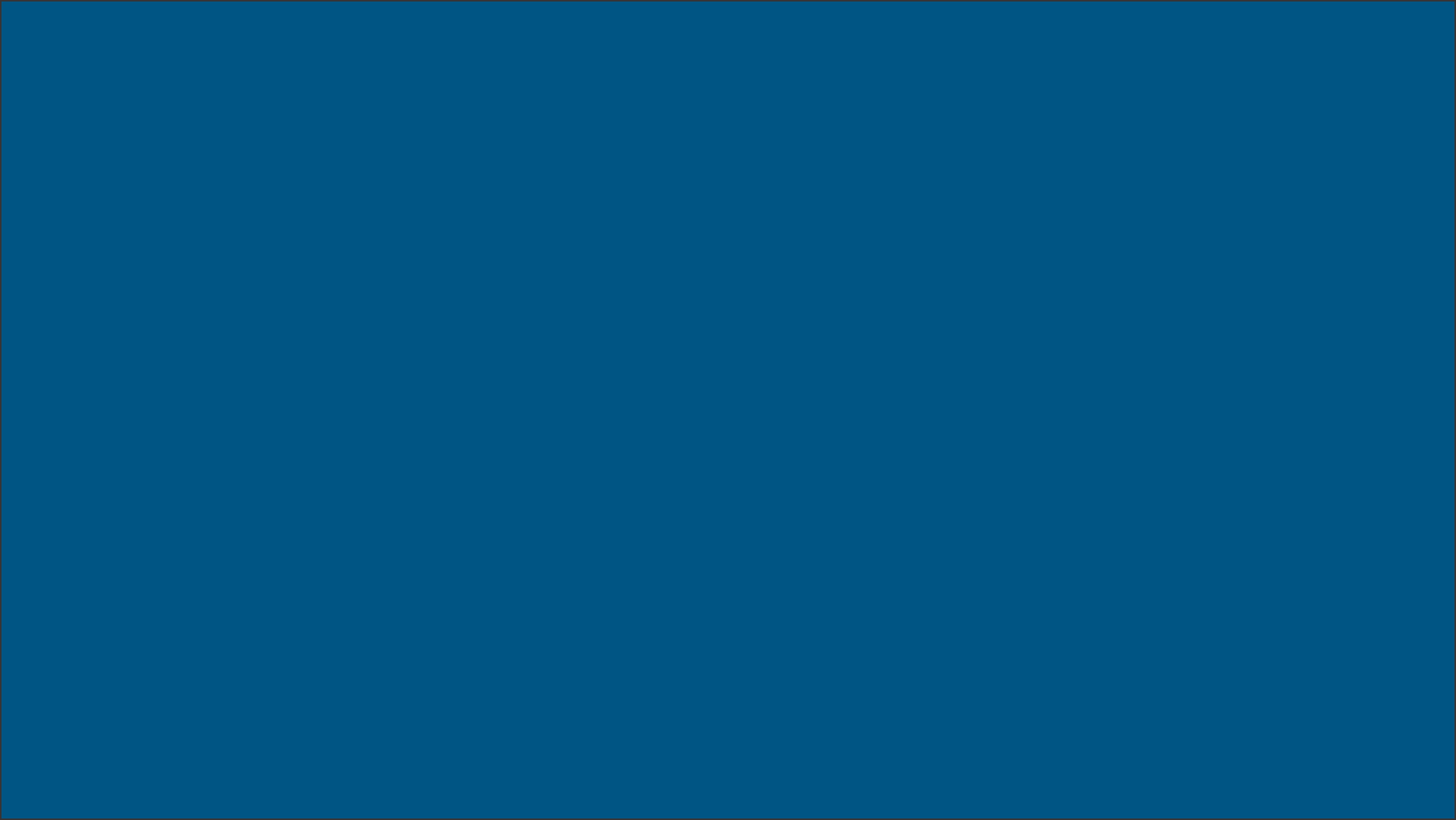 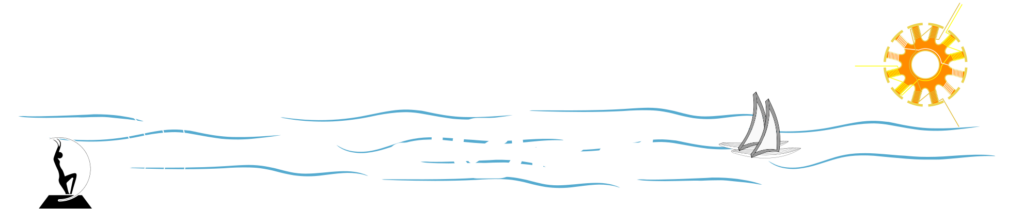 ‹#›
Title
Lorem ipsum dolor sit amet, consectetur adipiscing elit. Ut at congue eros, ut commodo ipsum. Vestibulum commodo nunc at ligula iaculis ultrices et id augue. Vivamus placerat magna non viverra vulputate.
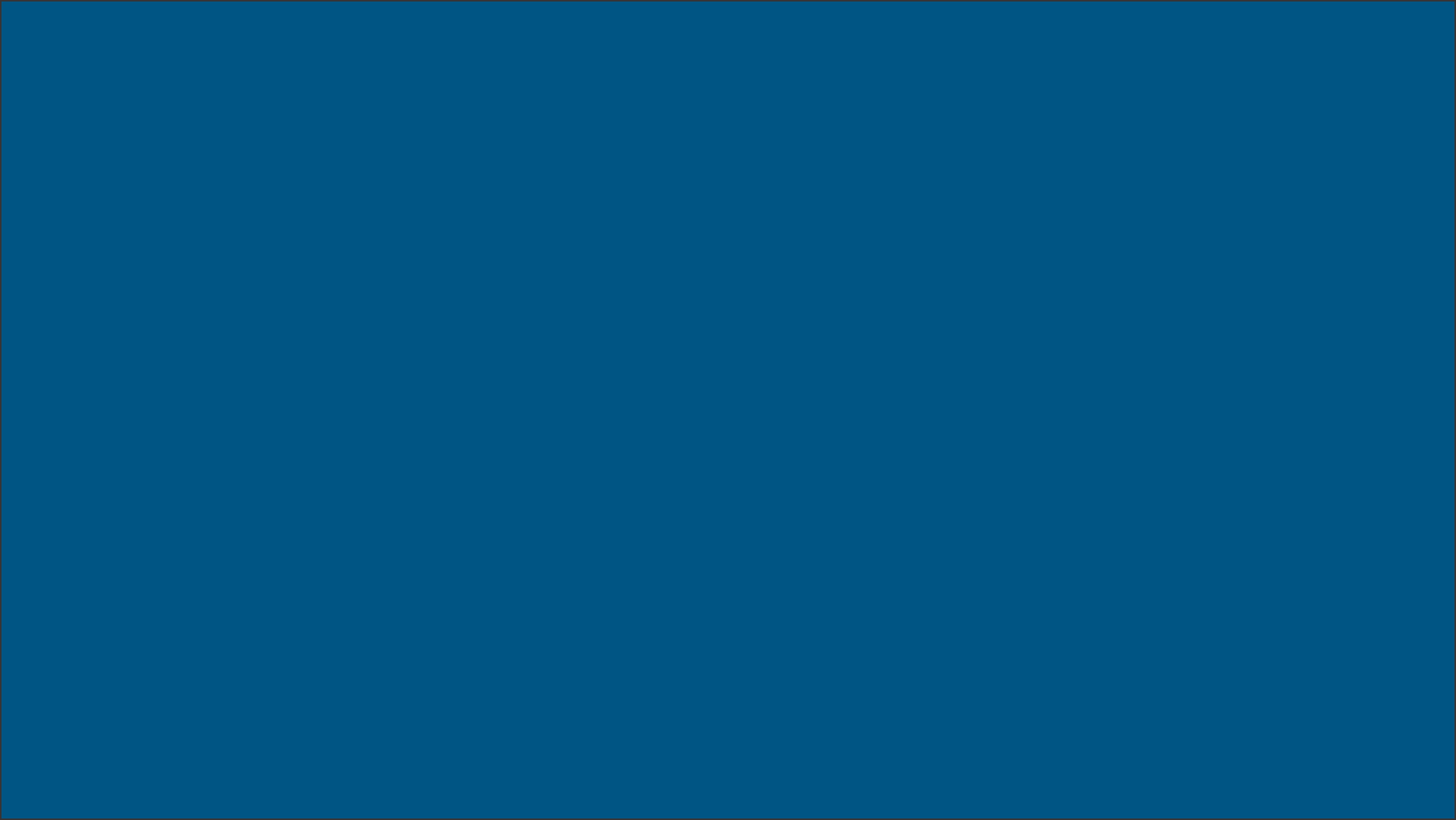 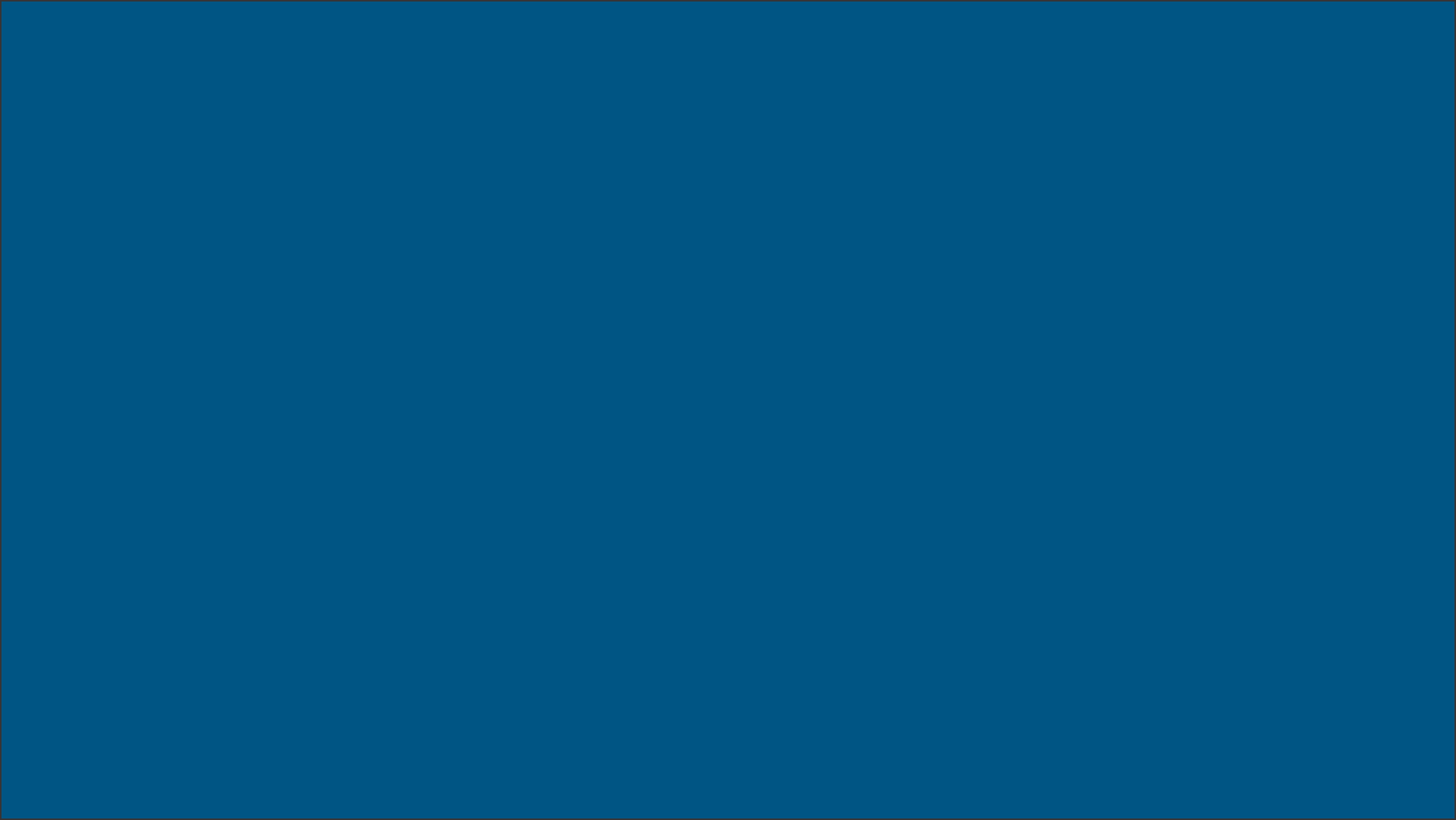 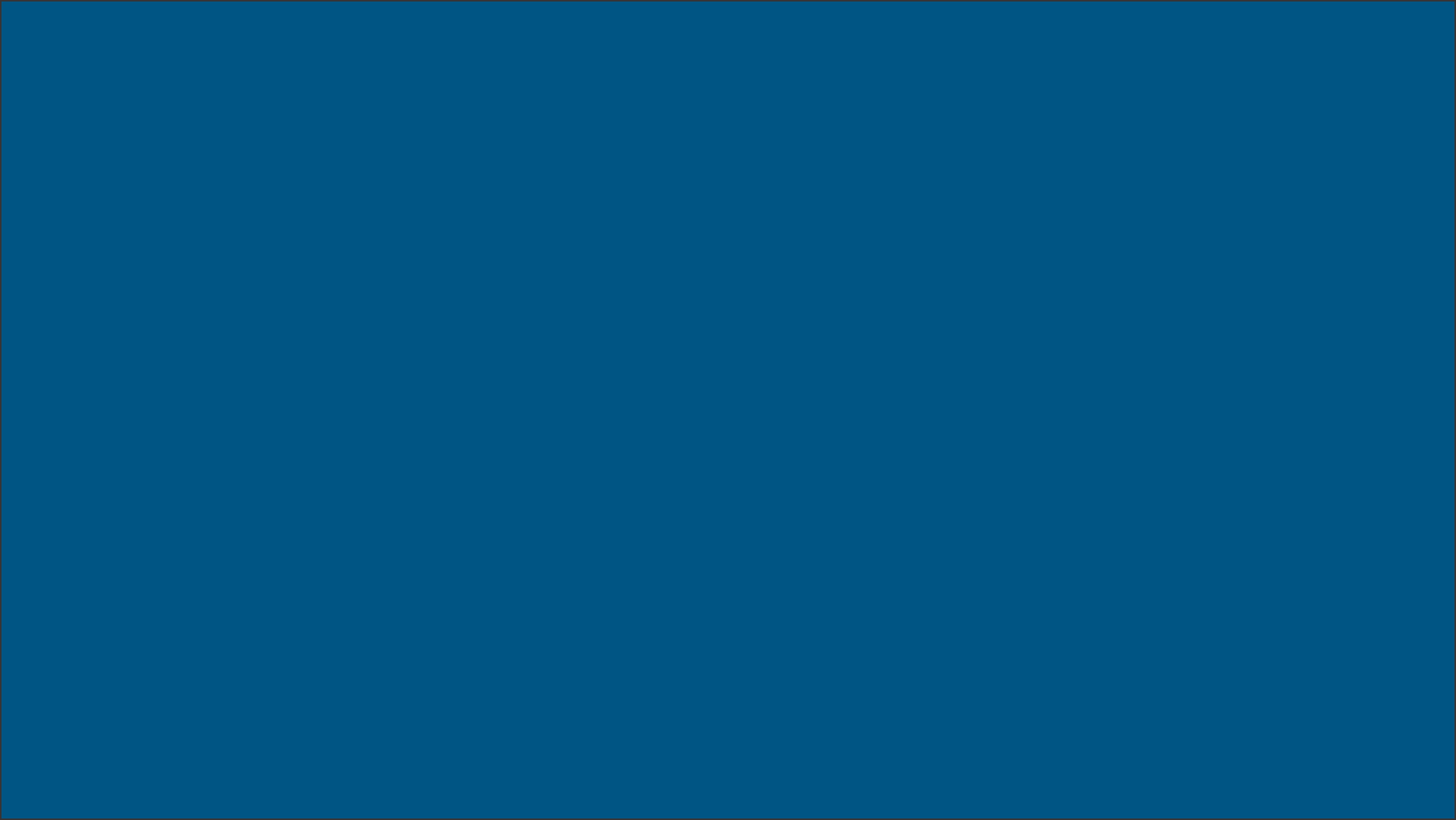 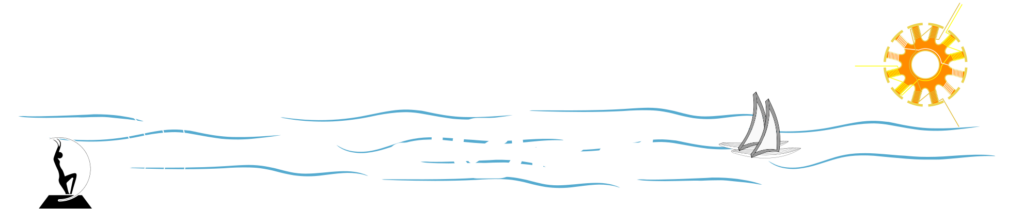 ‹#›
Title
Proin dapibus nisi, at laoreet erat facilisis id. Maecenas aliquet diam vitae tempor finibus. Praesent molestie dictum urna a vehicula. Aliquam erat volutpat. Donec diam arcu, lobortis in imperdiet ac, pharetra ut est.
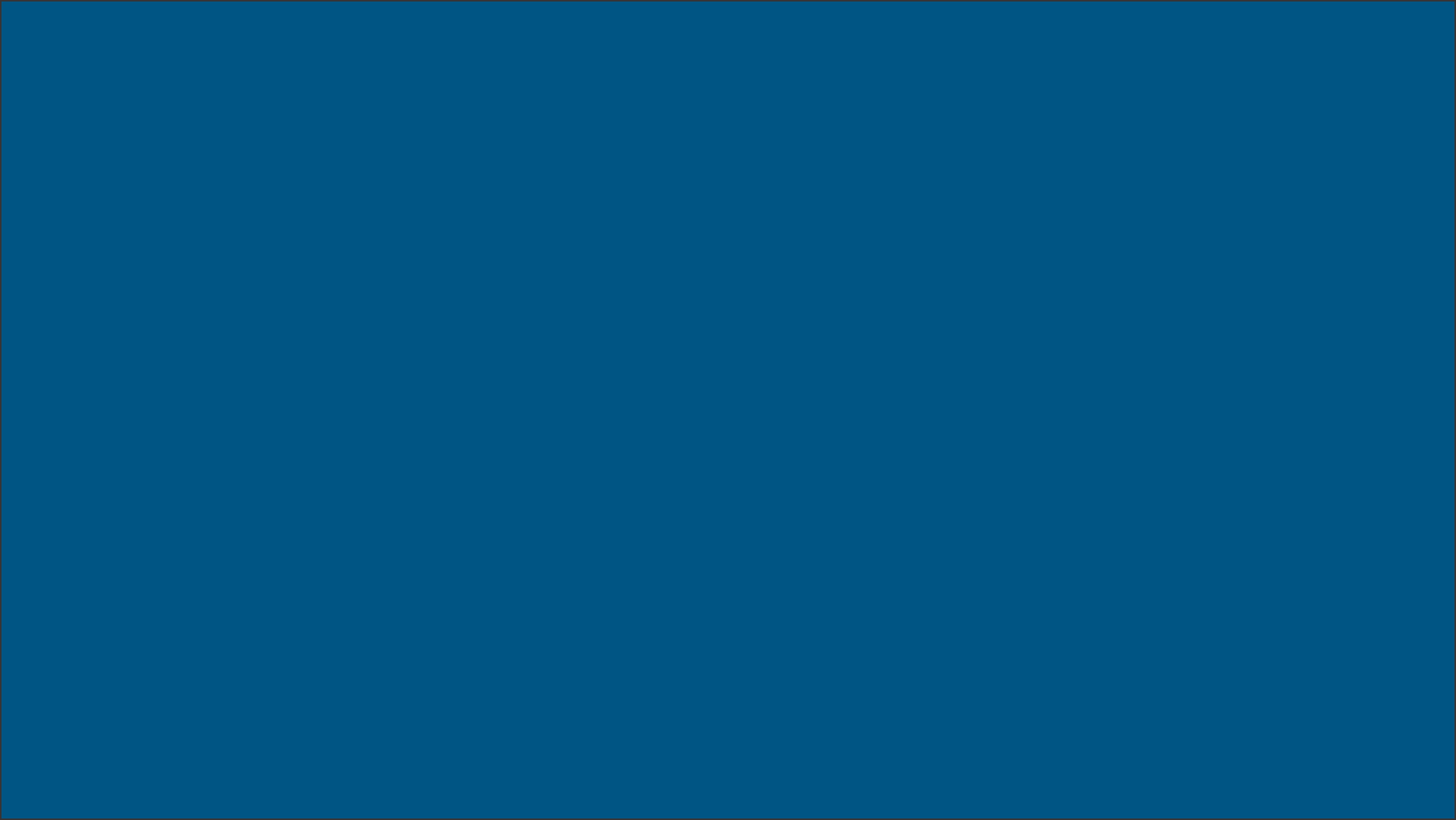 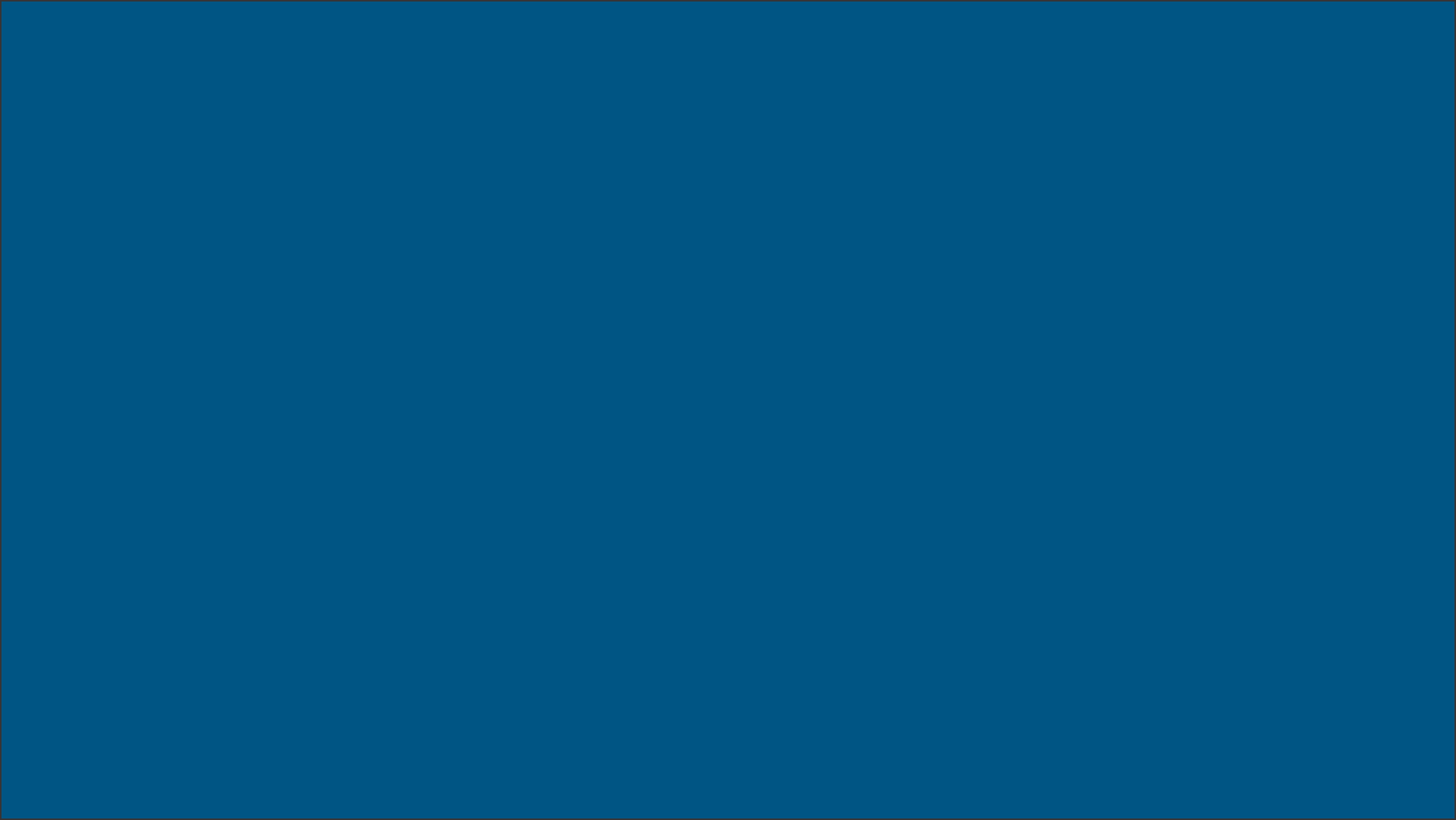 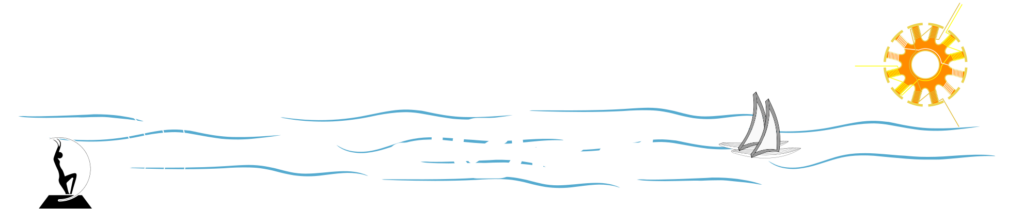 ‹#›
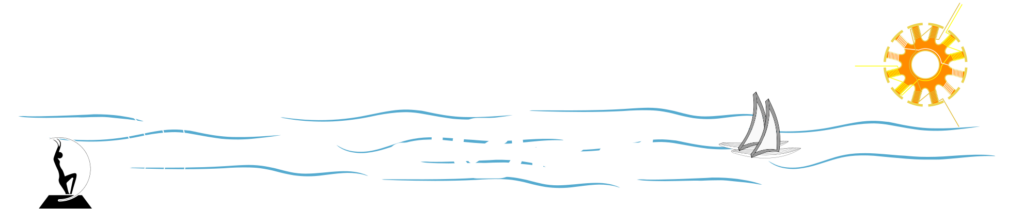 Thank You!
author@company.com